16. Oktober 2019

KI & Ethik

Visionäre aus Industrie, Wirtschaft und Wissenschaft werfen einen Blick auf das Gehirn von morgen
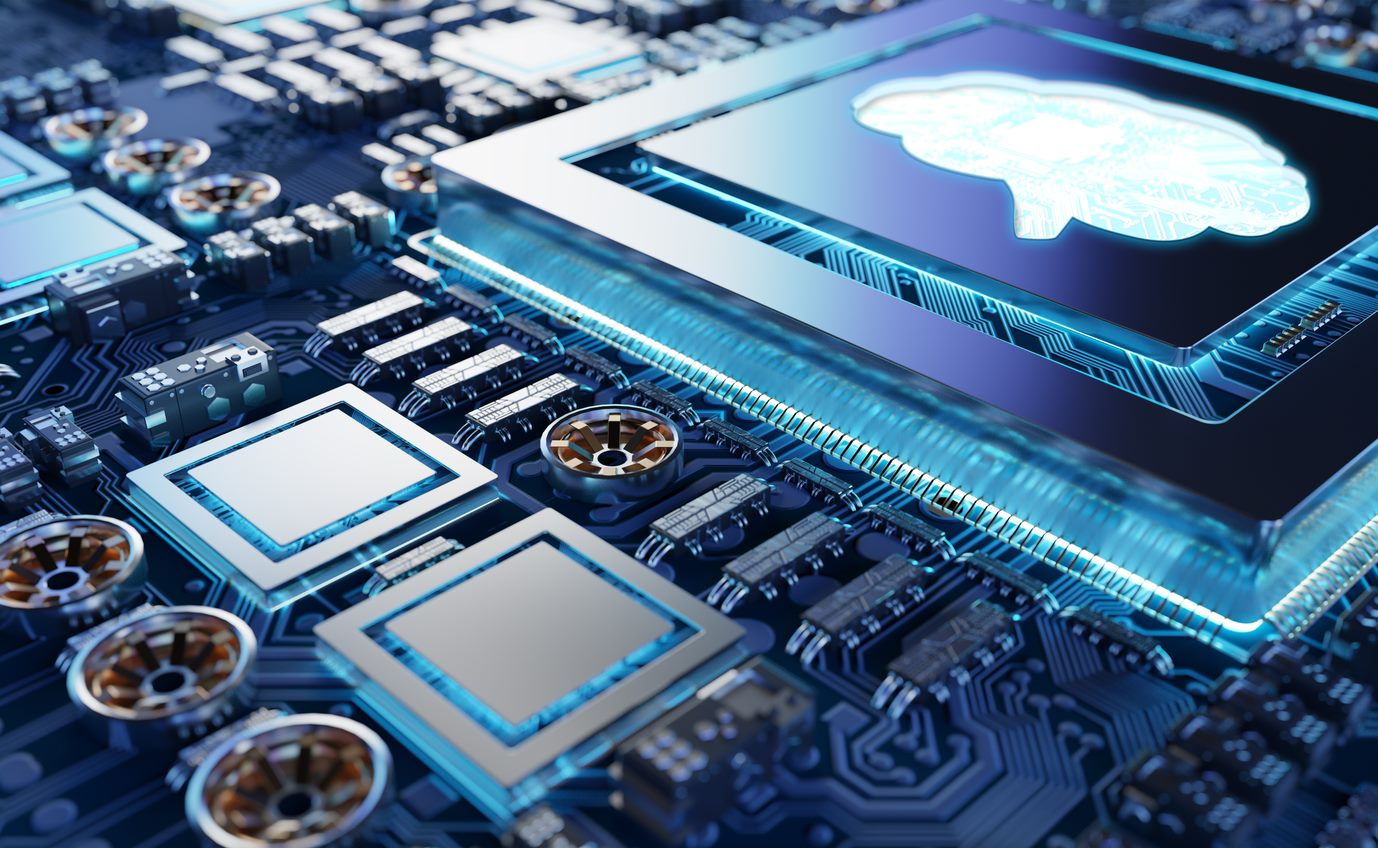 DAS GEHIRN 
DER ZUKUNFT
Moderiert von Carsten Knop
Chefredakteur faz.net
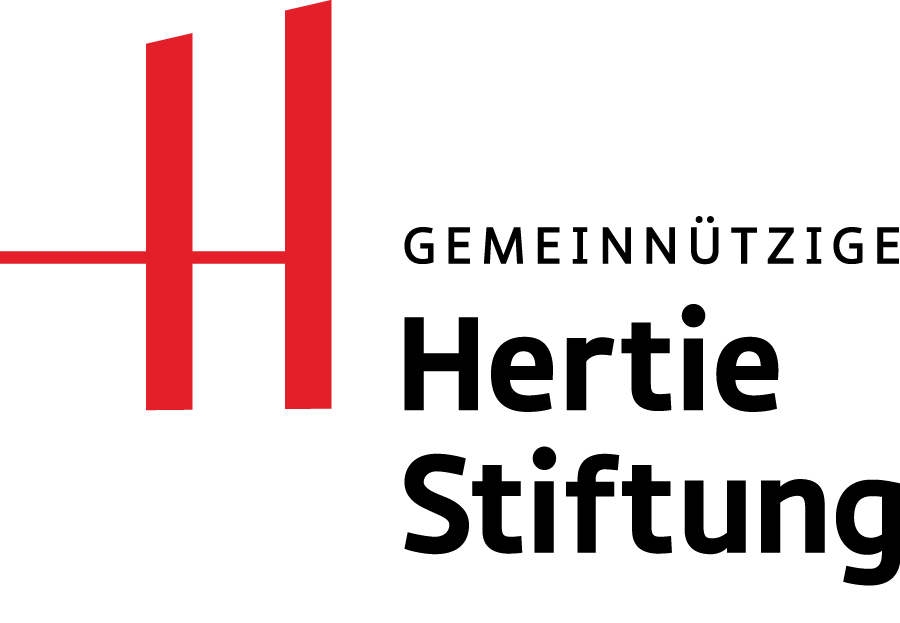 In Kooperation mit
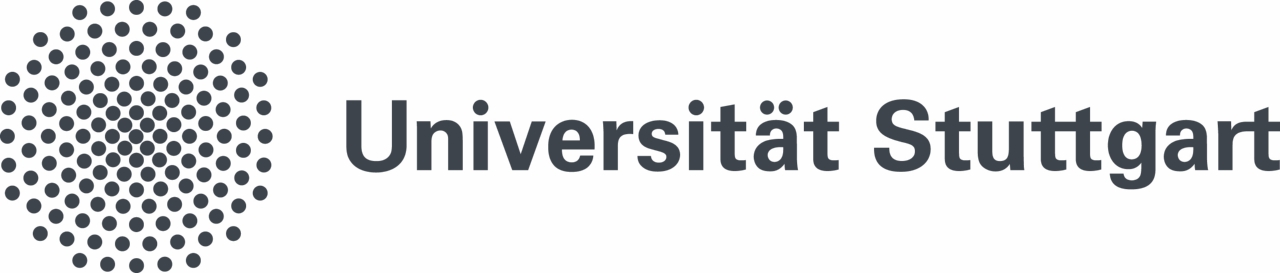 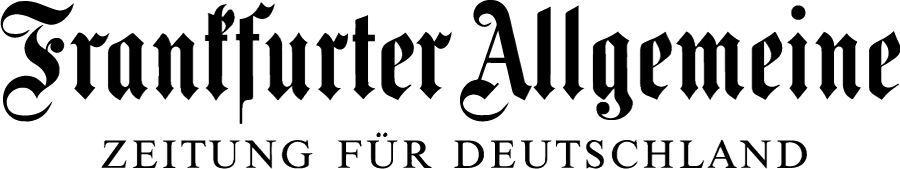 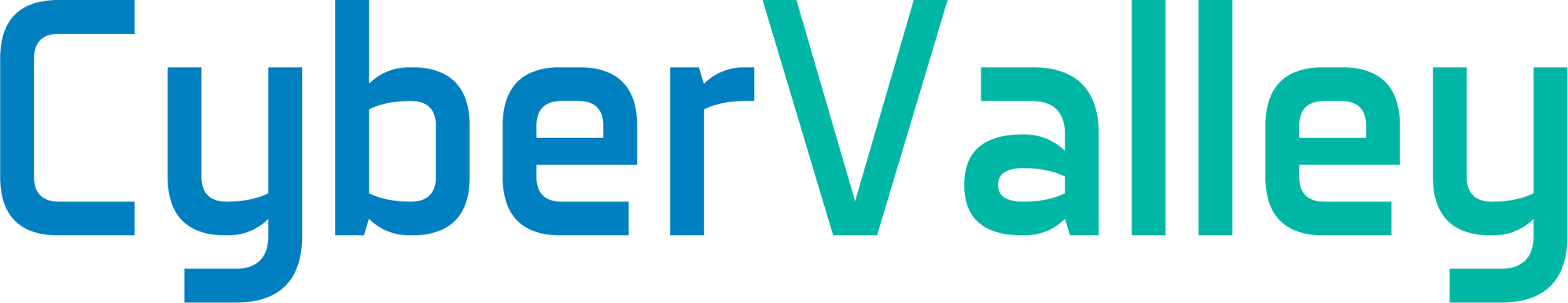 Grußwort

Prof. Dr. Wolfram Ressel

Universität Stuttgart
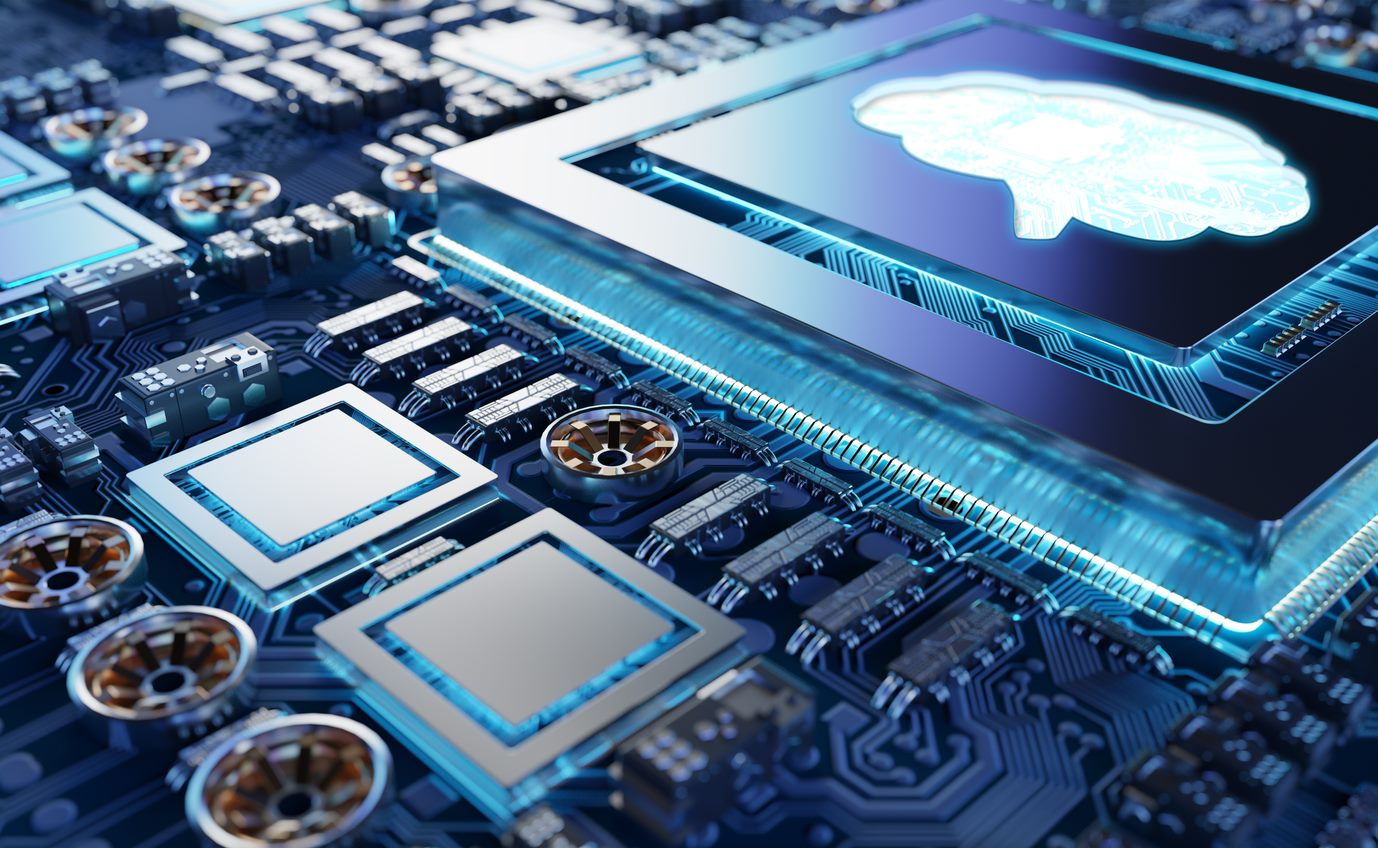 DAS GEHIRN 
DER ZUKUNFT
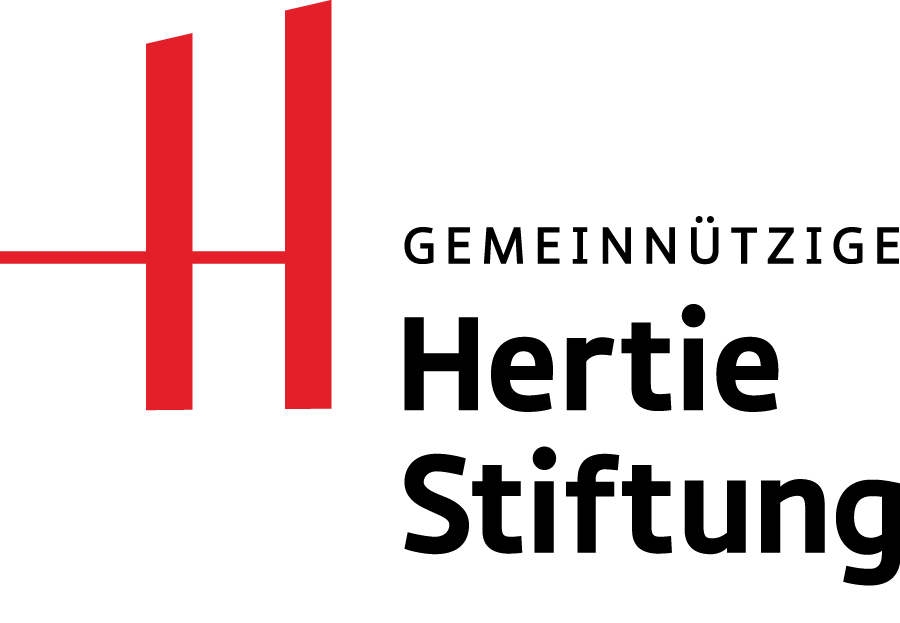 In Kooperation mit
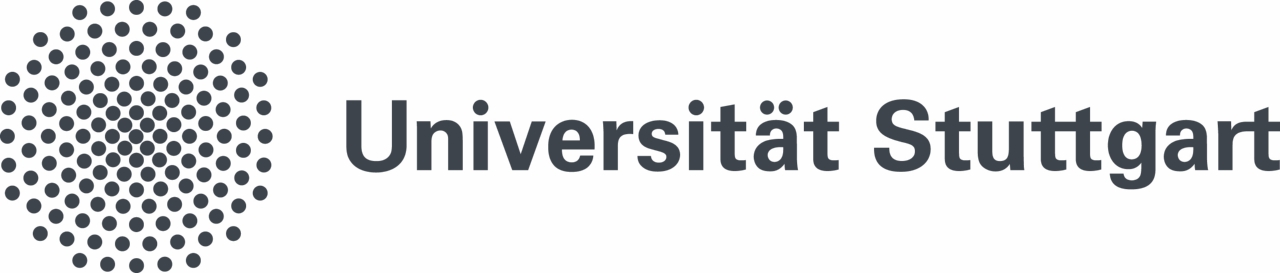 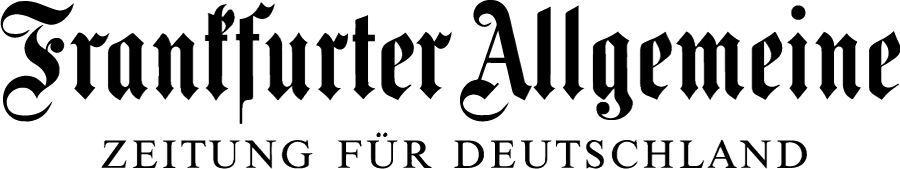 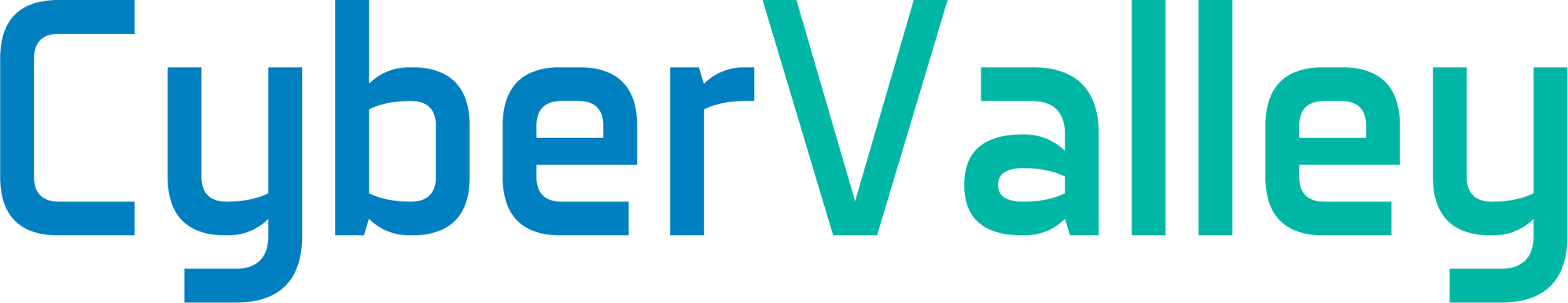 Grußwort

Dr. Astrid Proksch

Gemeinnützige Hertie-Stiftung
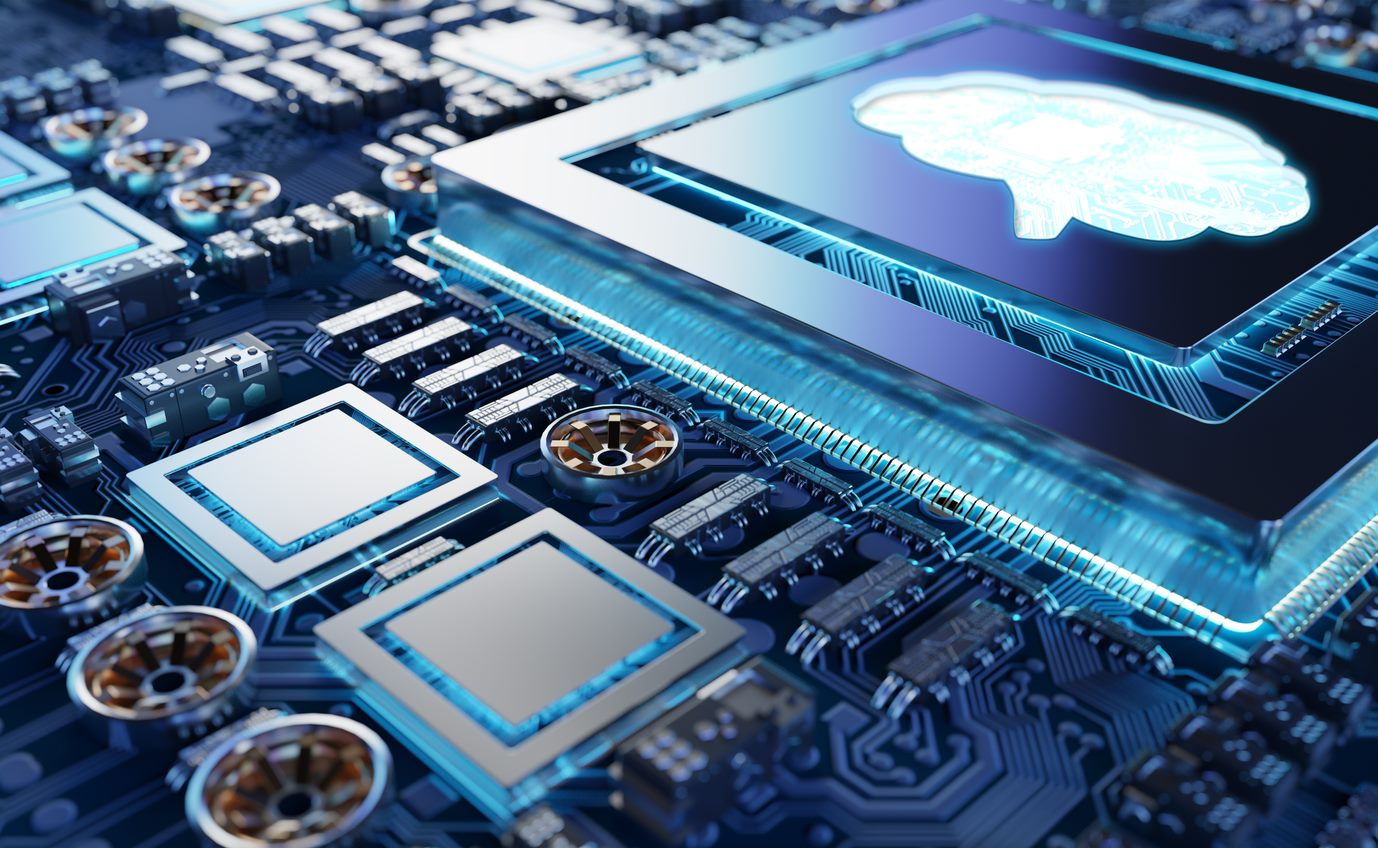 DAS GEHIRN 
DER ZUKUNFT
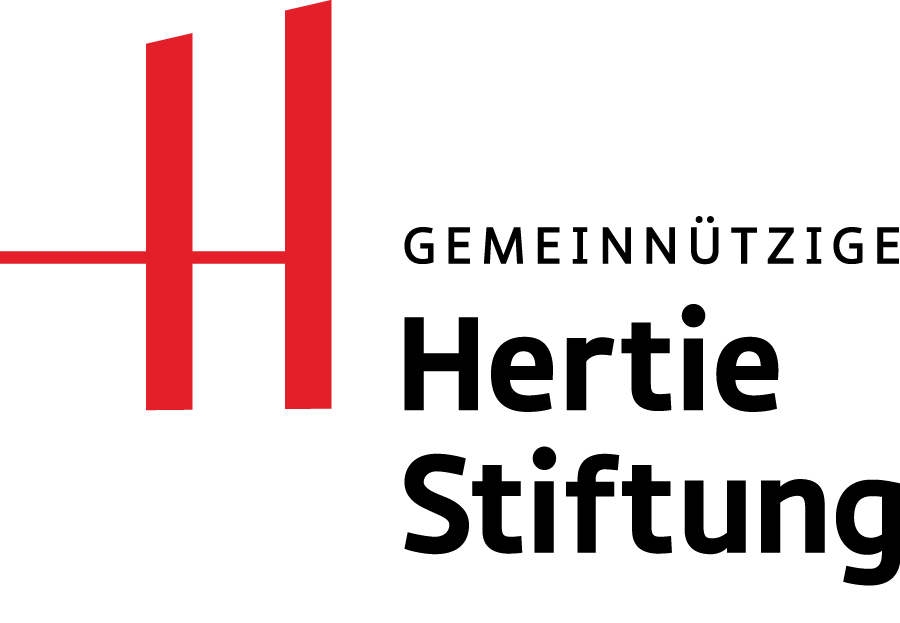 In Kooperation mit
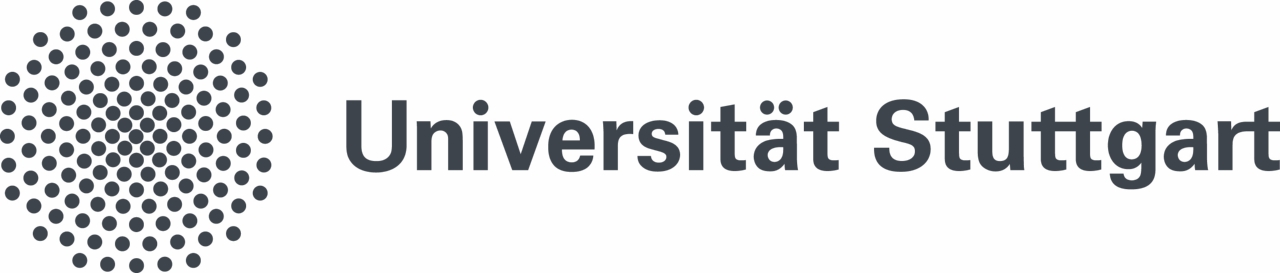 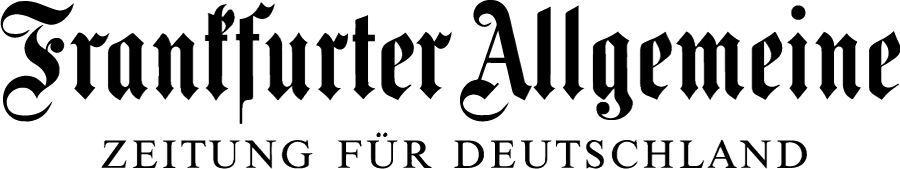 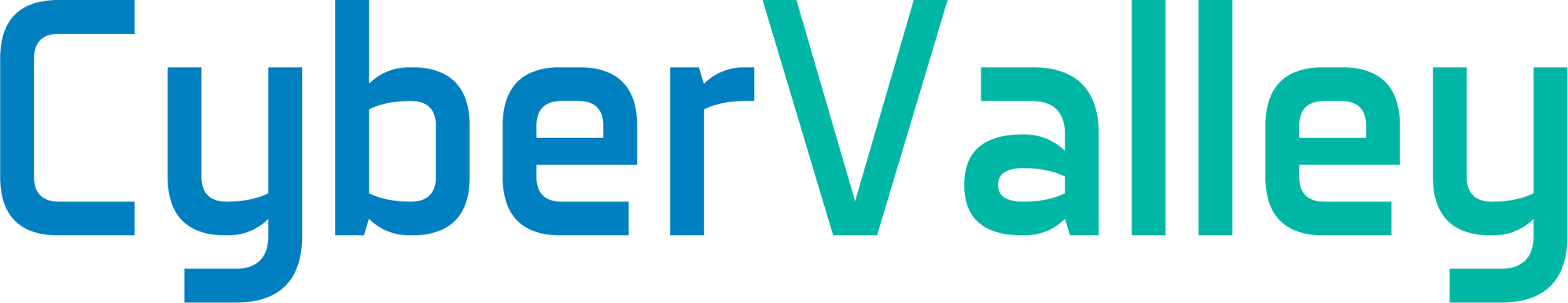 Vortrag

Gibt es ein „Moralzentrum“ im Gehirn?

Prof. Dr. Markus Frings
Ev. Klinikum Niederrhein
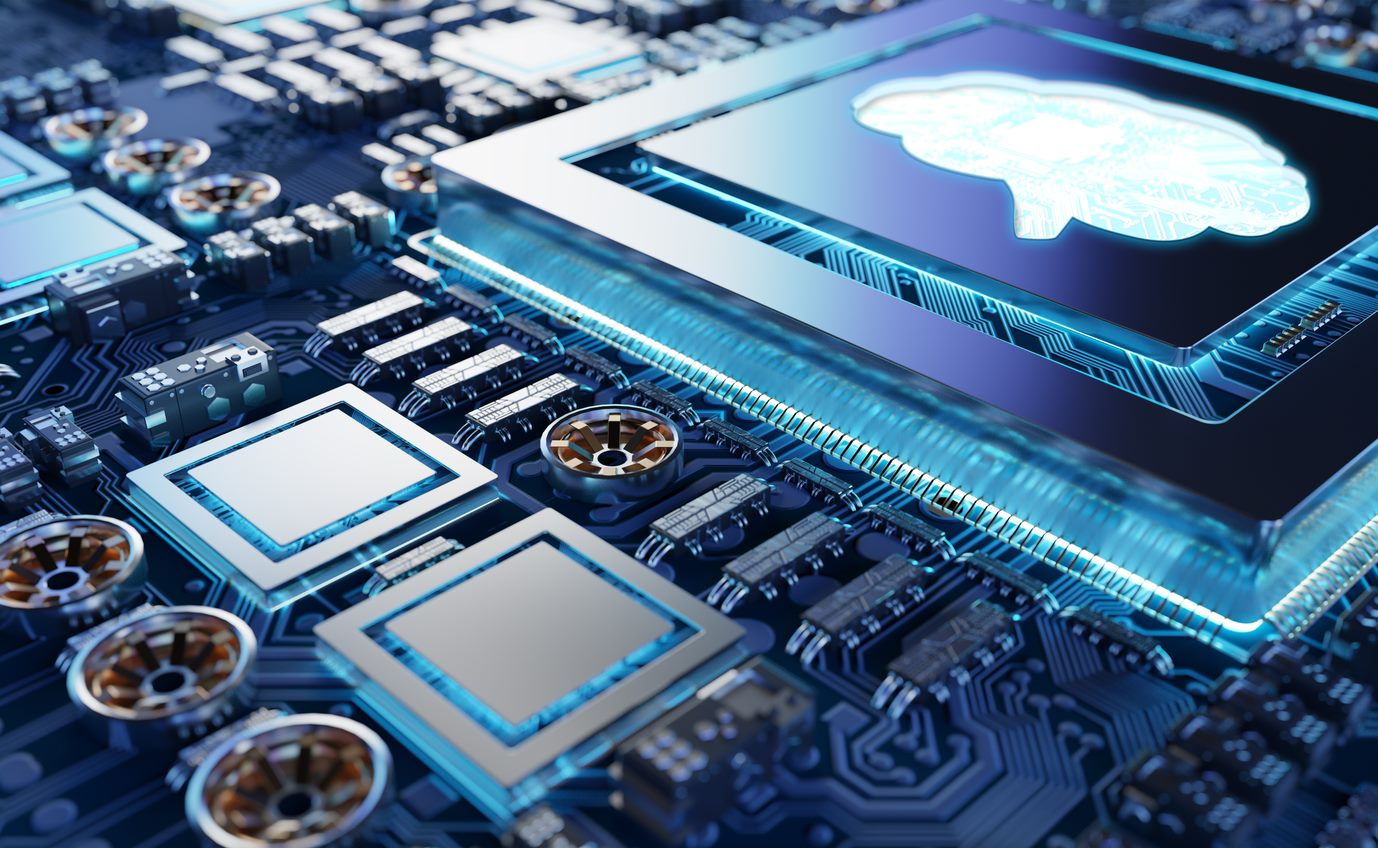 DAS GEHIRN 
DER ZUKUNFT
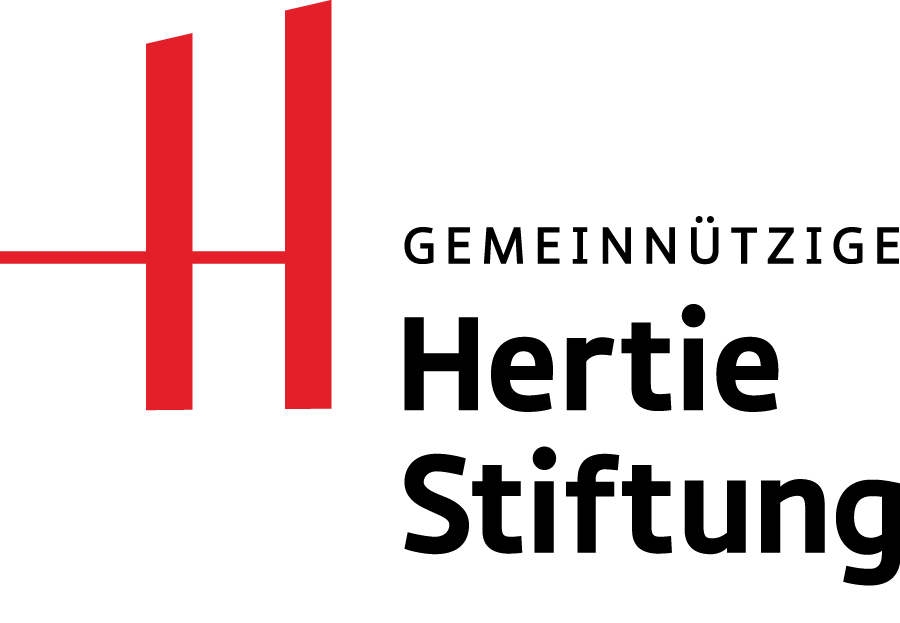 In Kooperation mit
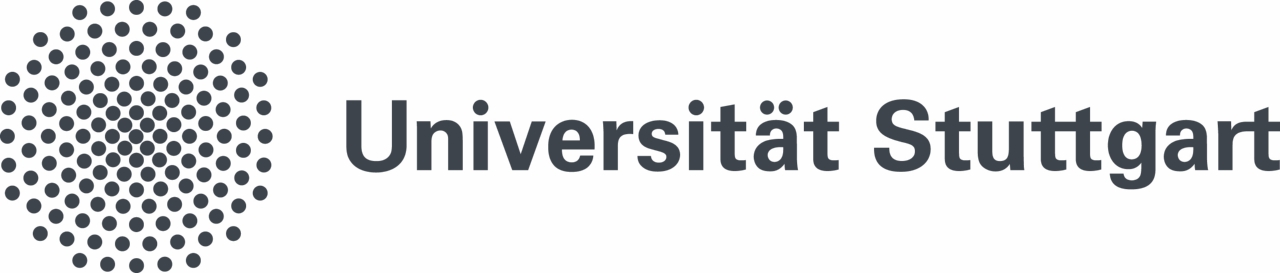 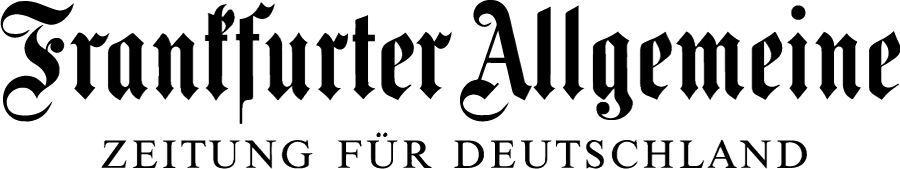 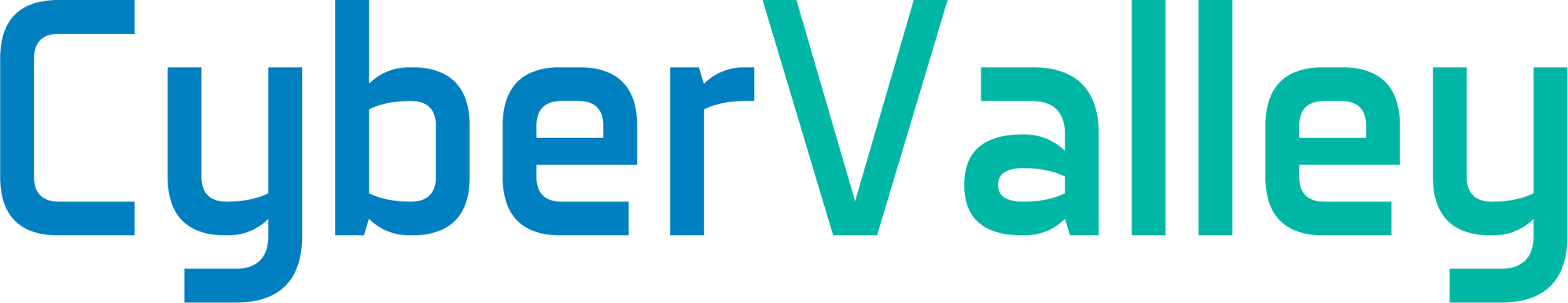 Vortrag

Was kann, soll und will 
eine Ethik der KI?

Prof. Dr. Regina Ammicht Quinn
Eberhard Karls Universität Tübingen
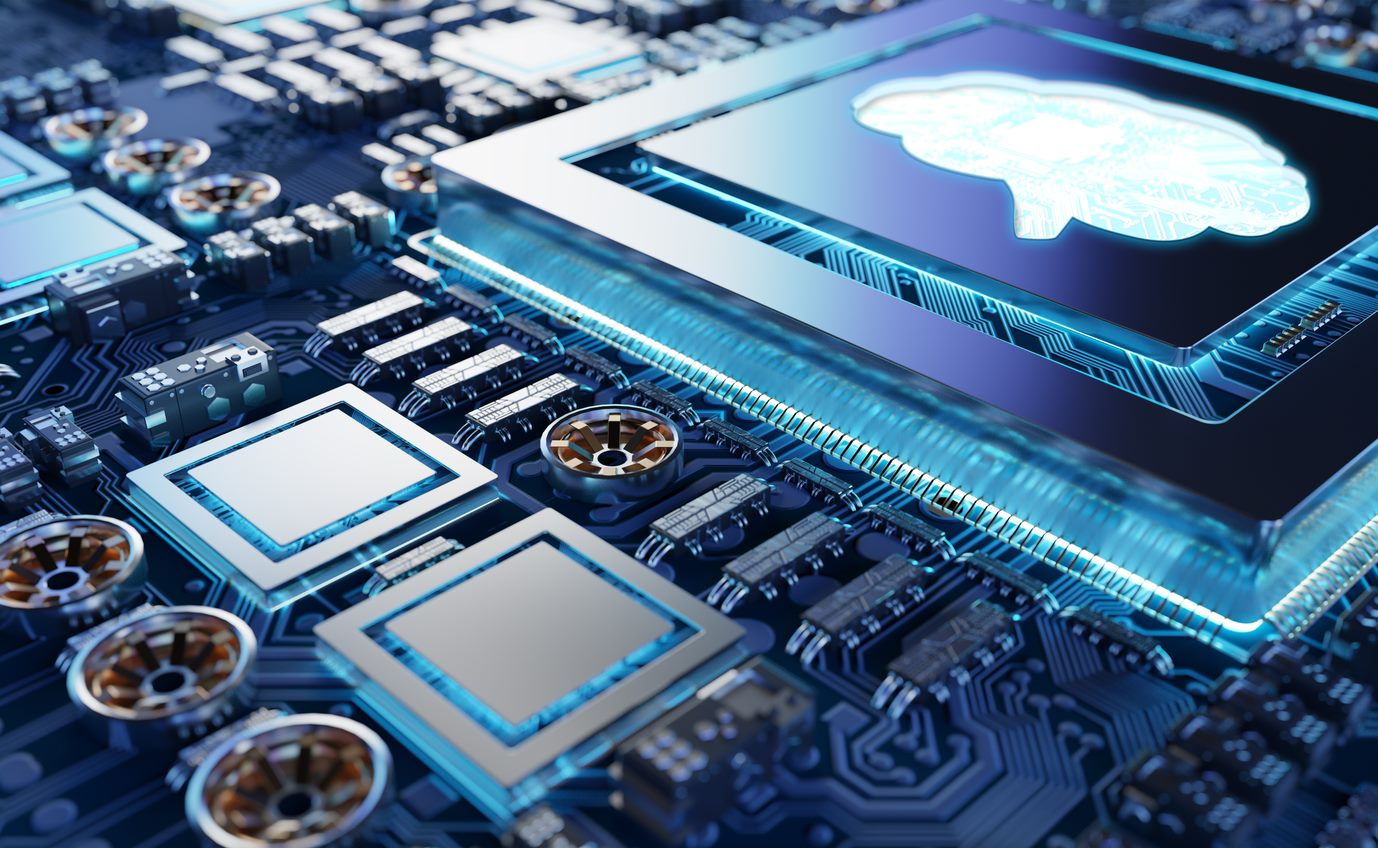 DAS GEHIRN 
DER ZUKUNFT
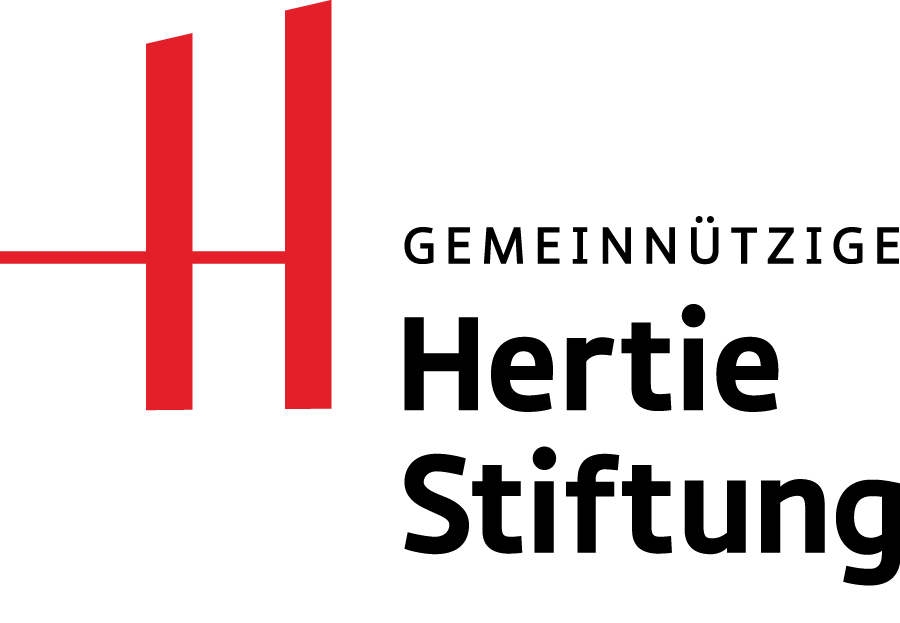 In Kooperation mit
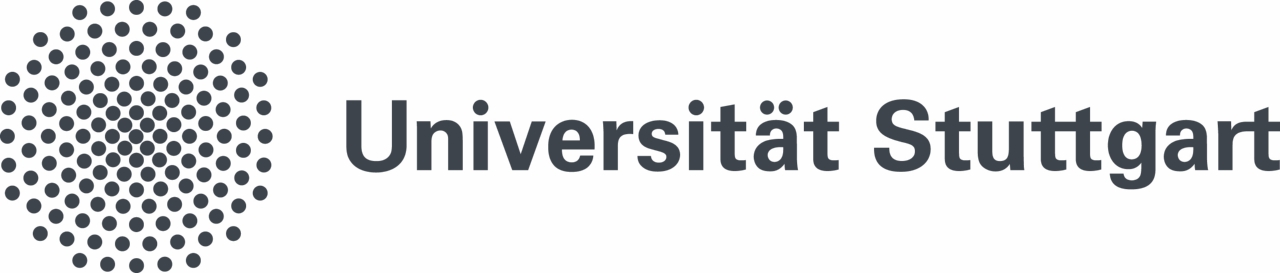 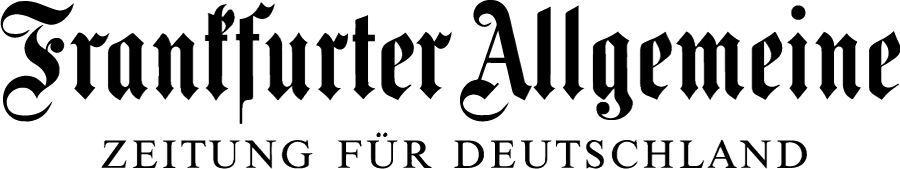 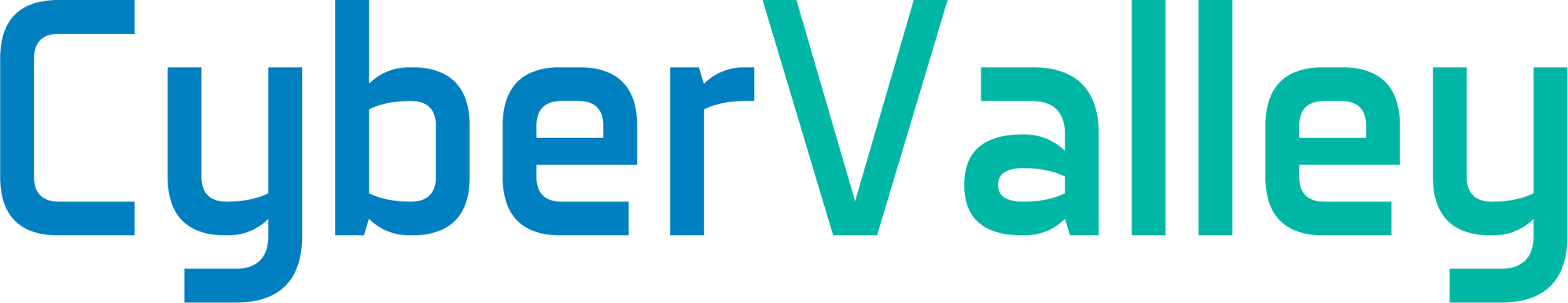 Vortrag

KI, Ethik & Vertrauenswürdigkeit

Dr. Christoph Peylo
Robert Bosch GmbH
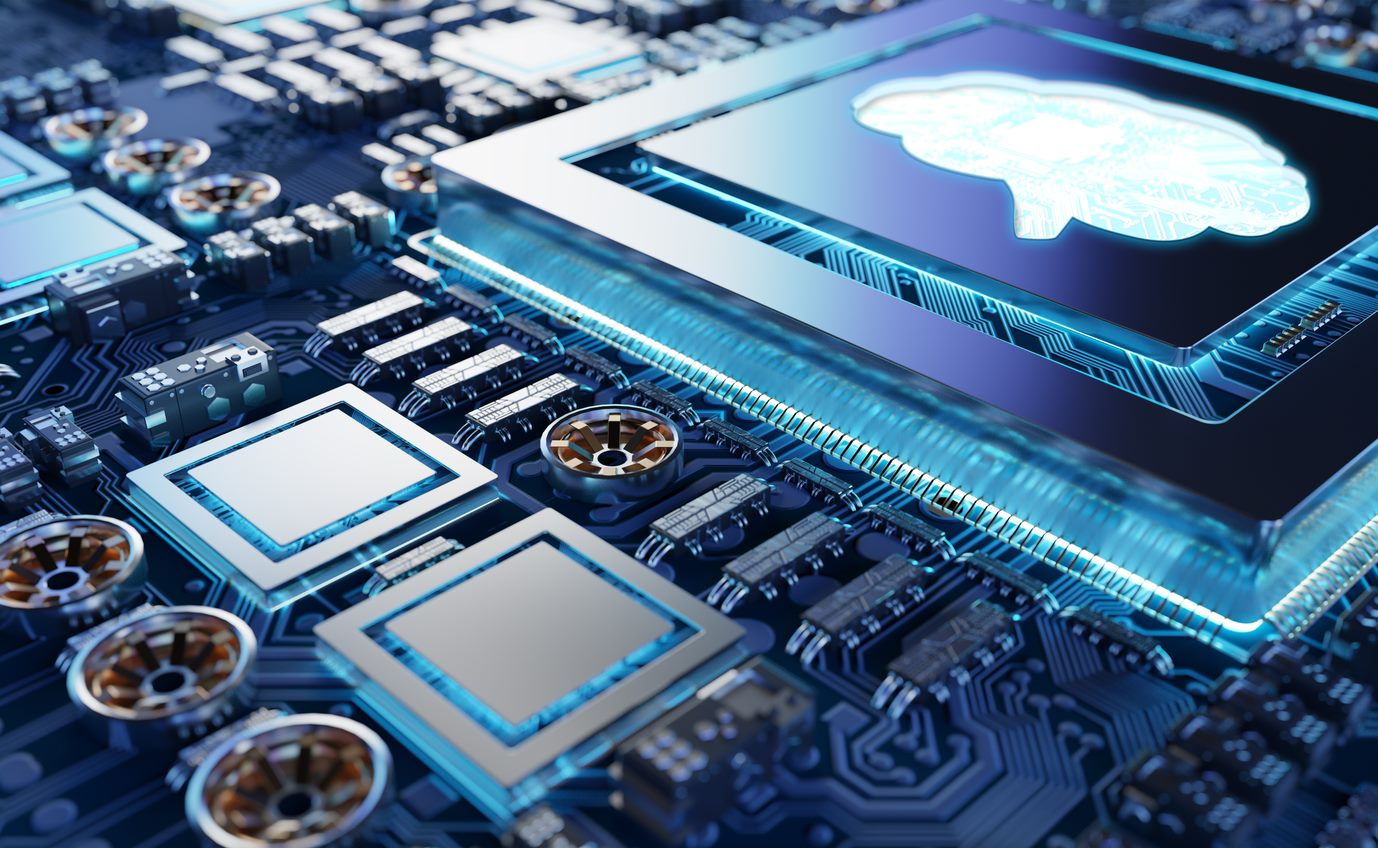 DAS GEHIRN 
DER ZUKUNFT
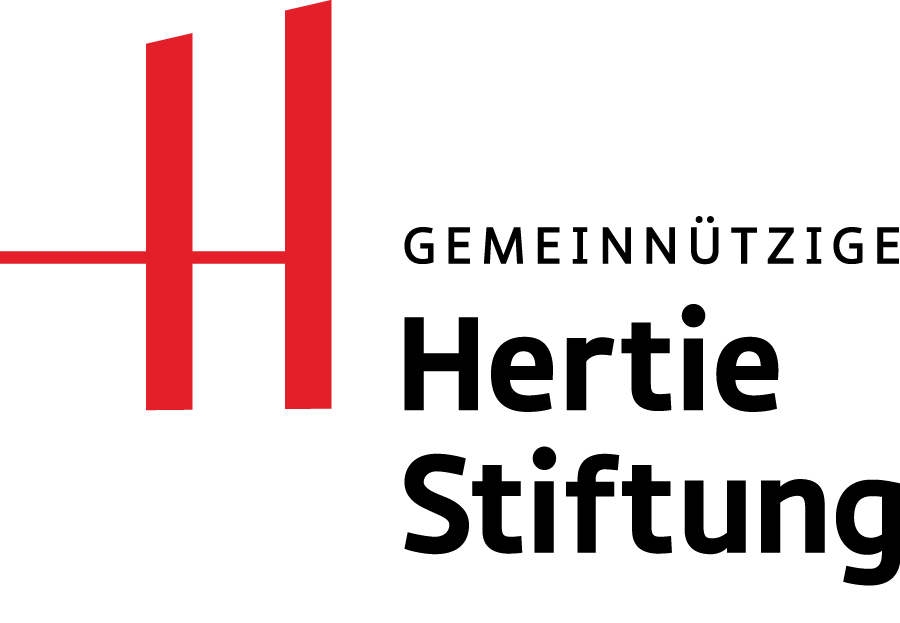 In Kooperation mit
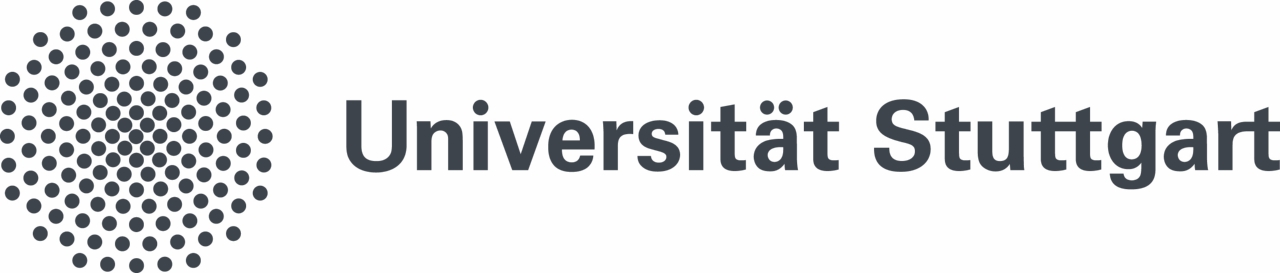 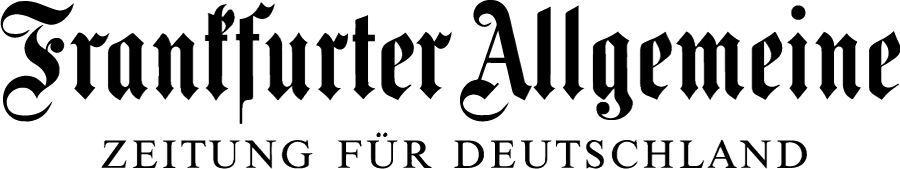 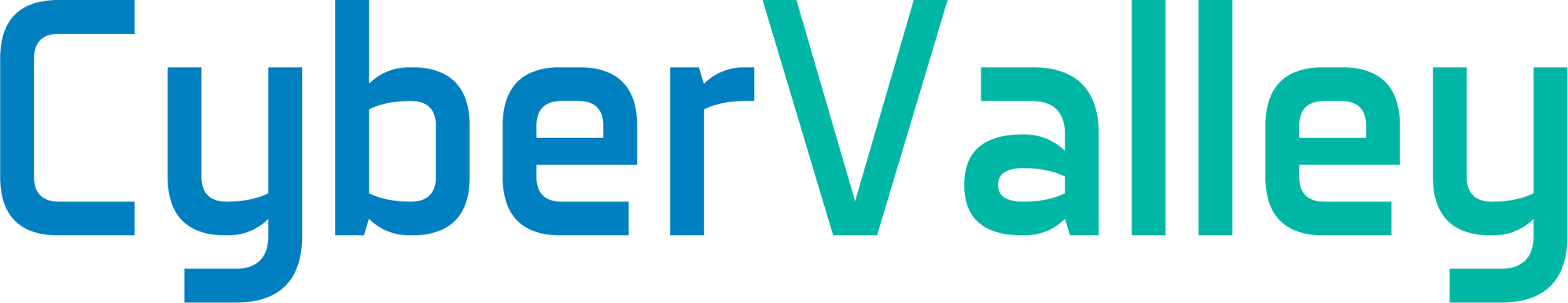 Vortrag

KI visualisieren und verstehen

Prof. Dr. Michael Sedlmair
Universität Stuttgart
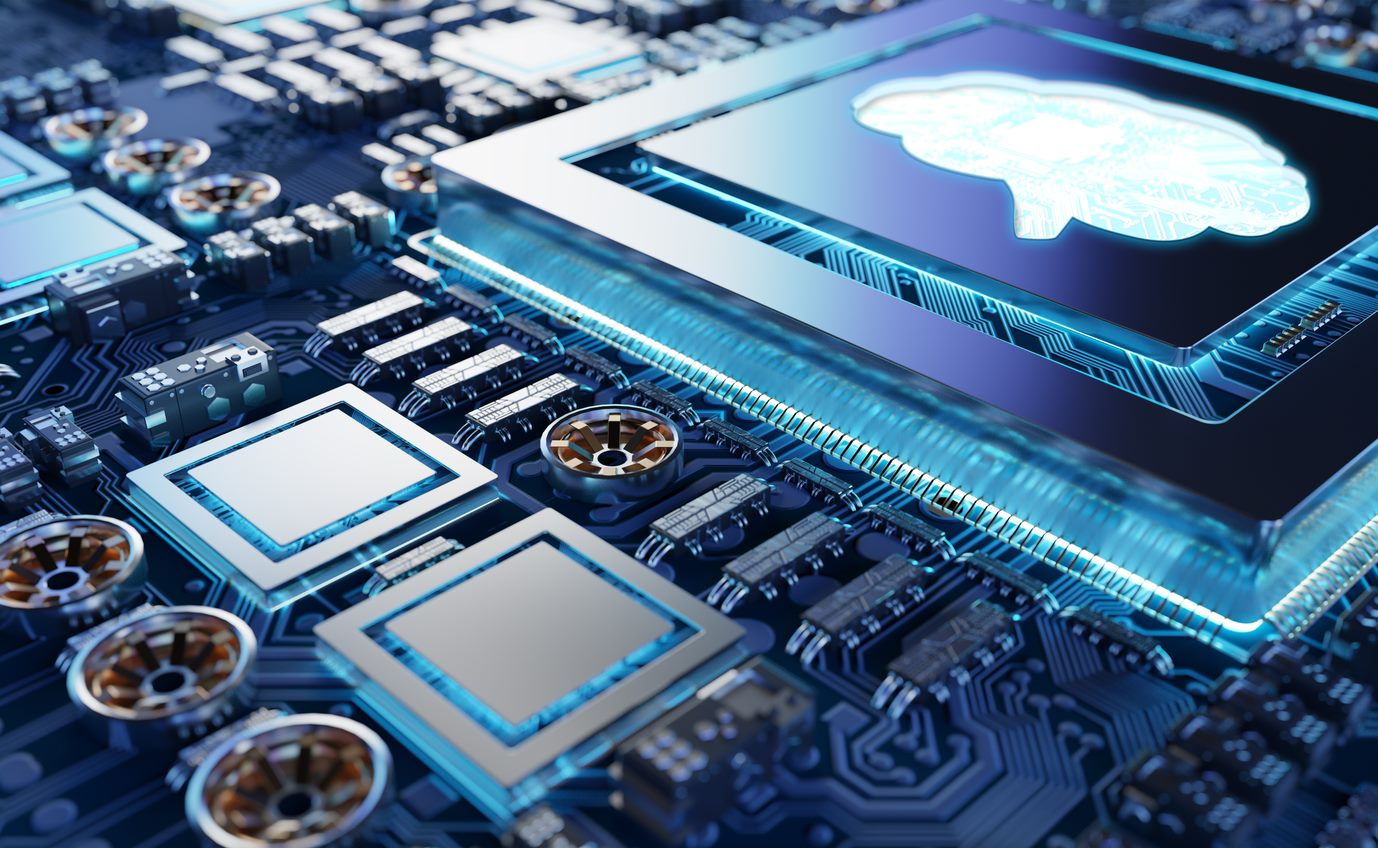 DAS GEHIRN 
DER ZUKUNFT
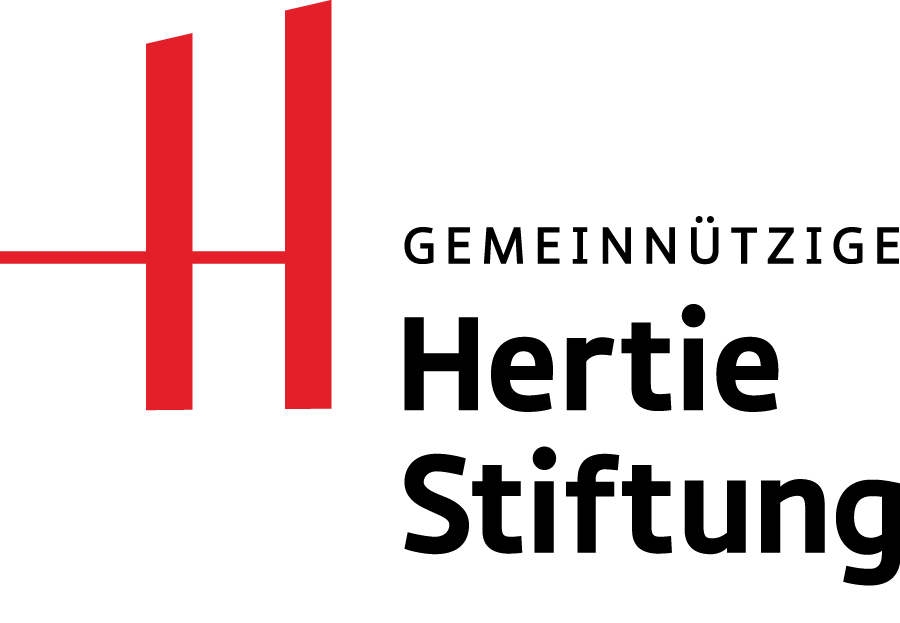 In Kooperation mit
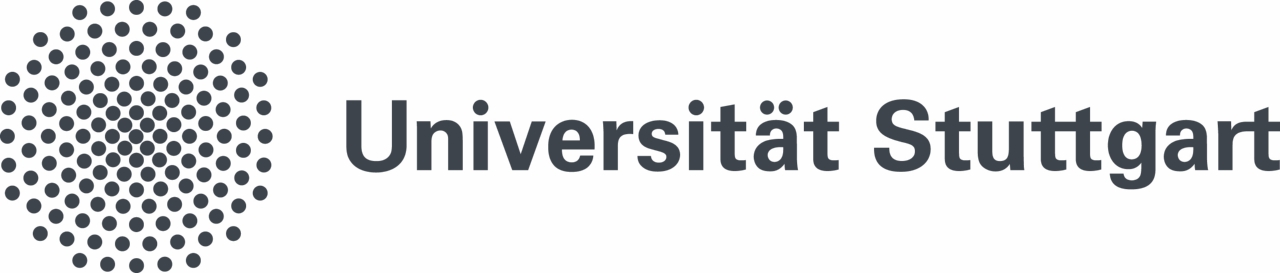 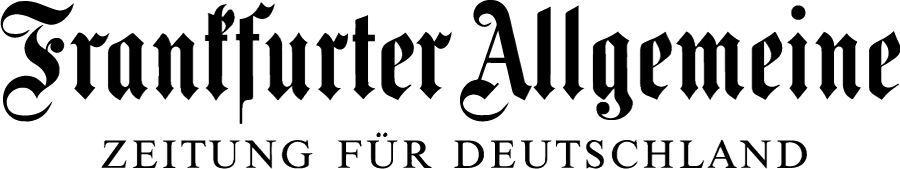 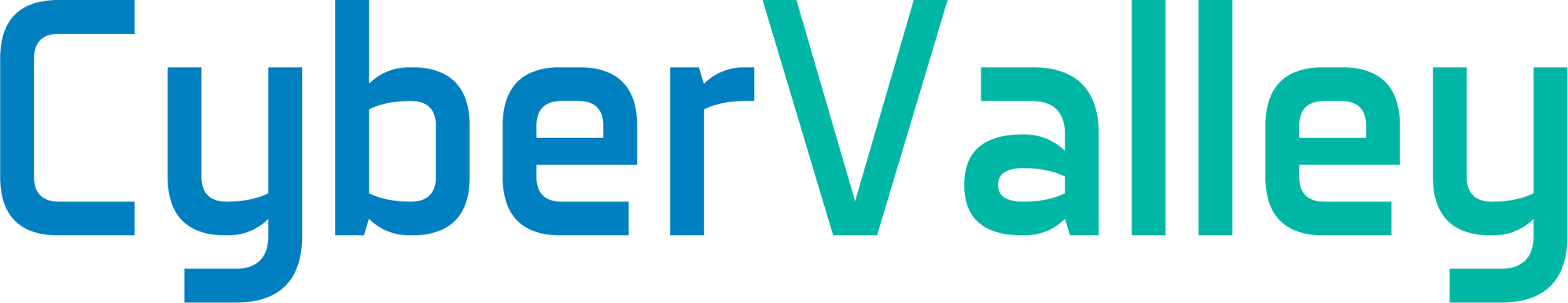 Podiumsdiskussion

KI & Ethik

Prof. Dr. Regina Ammicht Quinn
Eberhard Karls Universität Tübingen
Prof. Dr. Markus Frings
Ev. Klinikum Niederrhein
Dr. Christoph Peylo
Robert Bosch GmbH
Prof. Dr. Michael Sedlmair
Universität Stuttgart
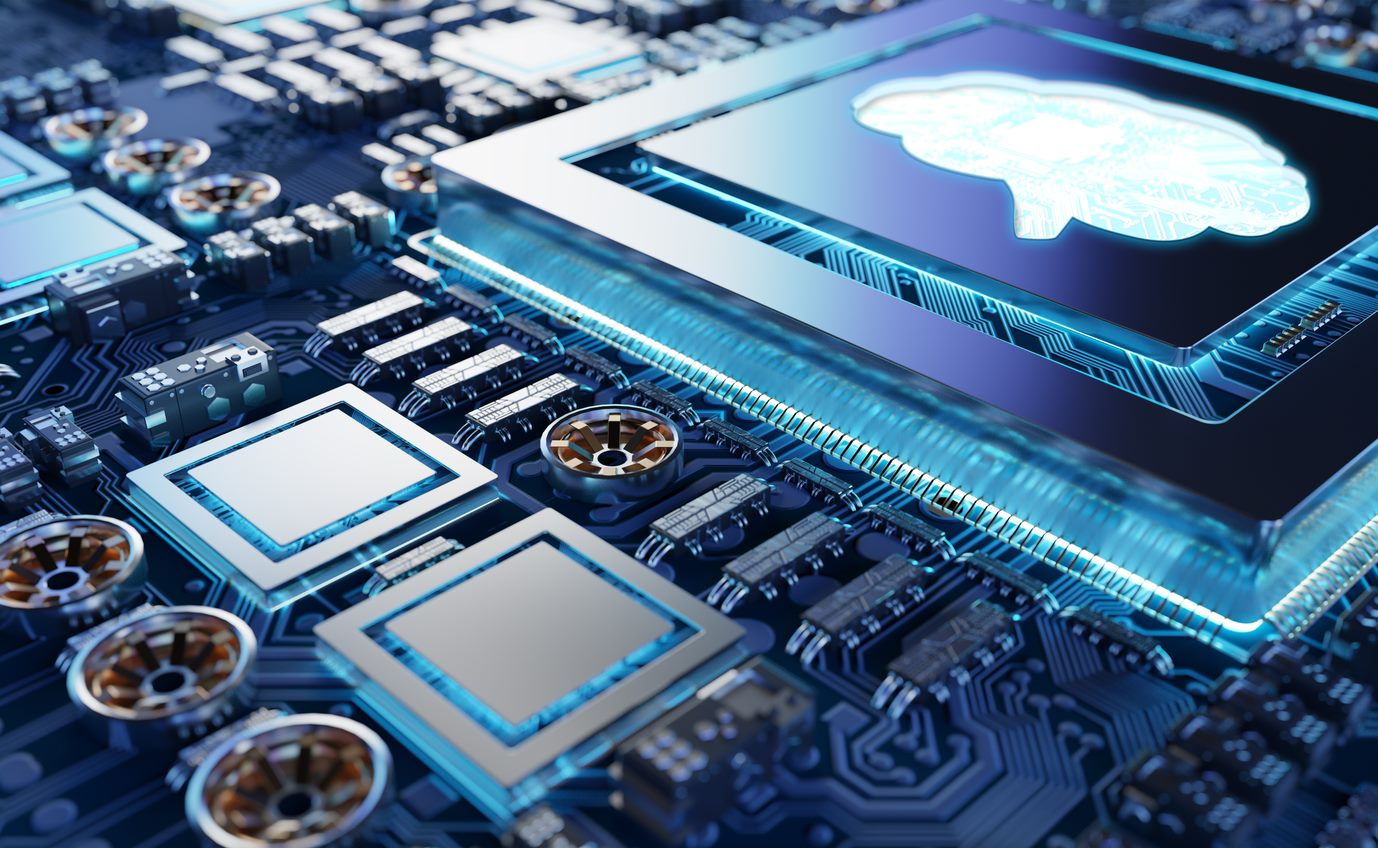 DAS GEHIRN 
DER ZUKUNFT
Moderiert von Carsten Knop
Chefredakteur faz.net
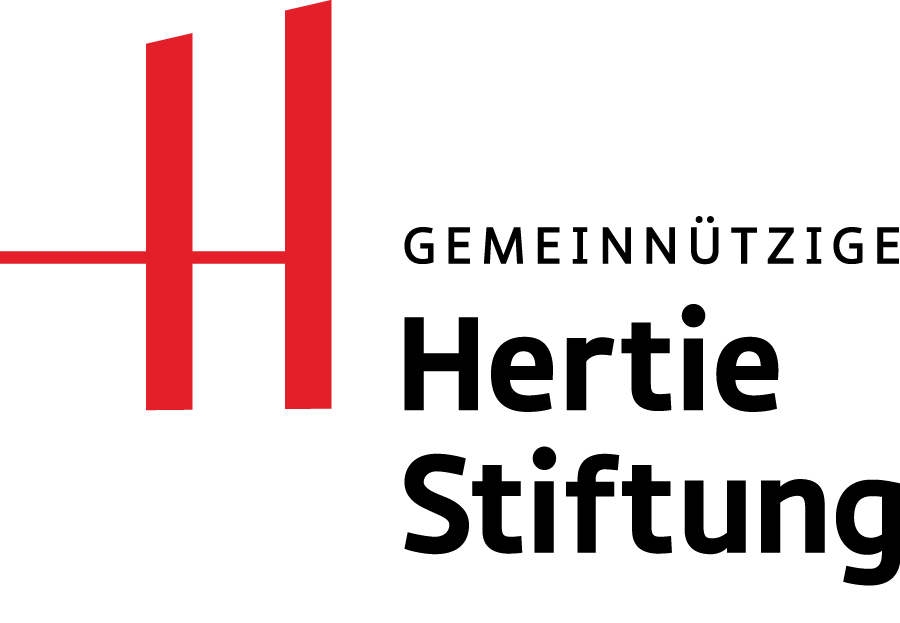 In Kooperation mit
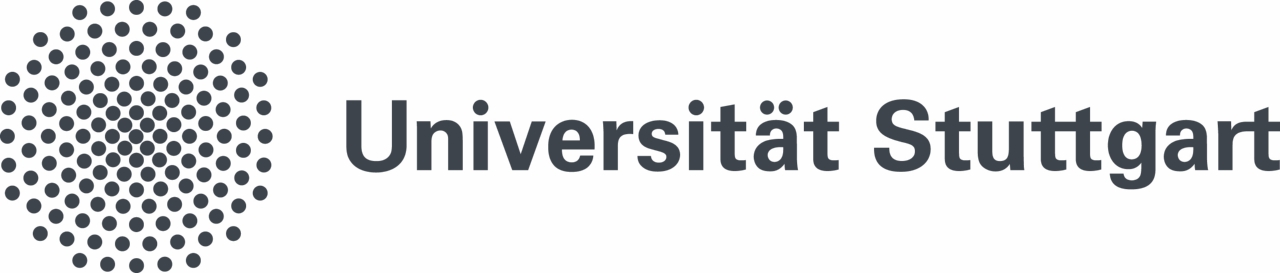 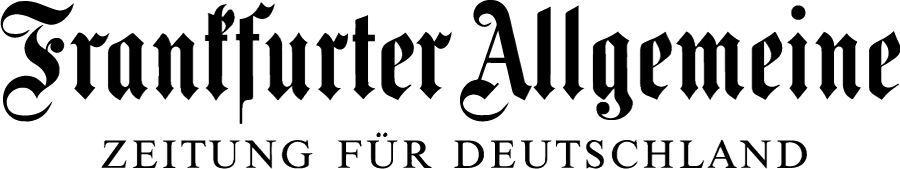 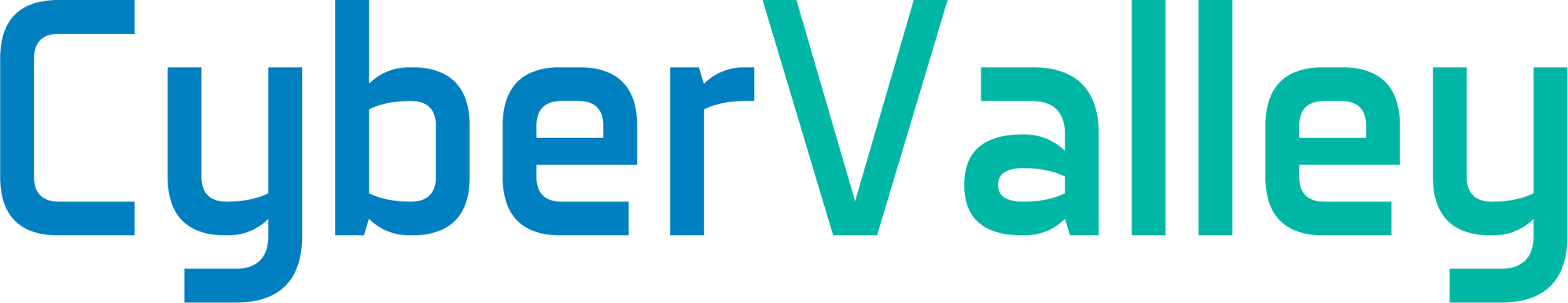 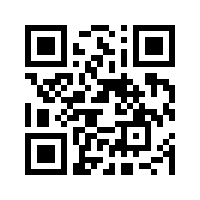 Wie hat es Ihnen heute gefallen?

Ihr Feedback hilft uns weiter.
DAS GEHIRN 
DER ZUKUNFT
Vielen Dank!
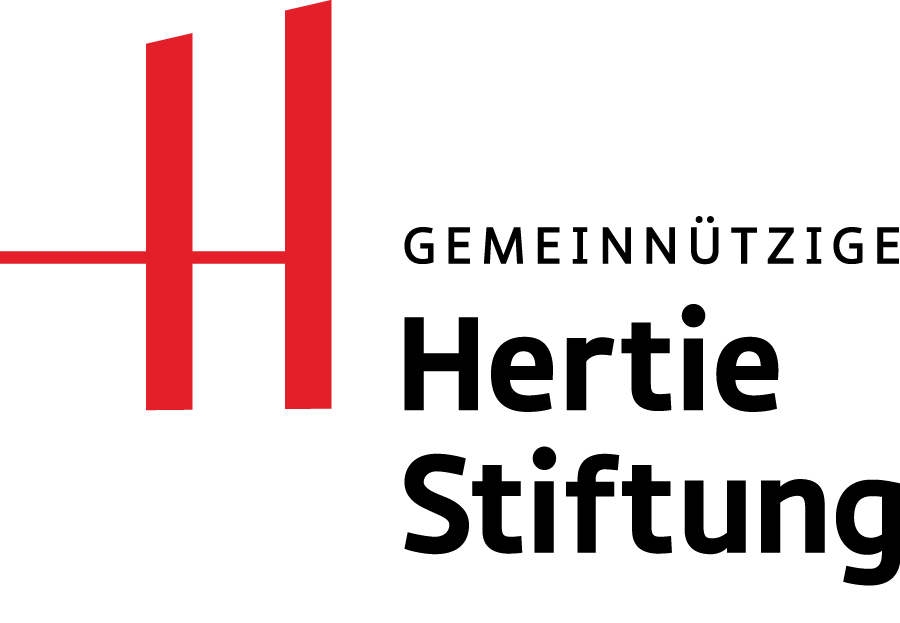 In Kooperation mit
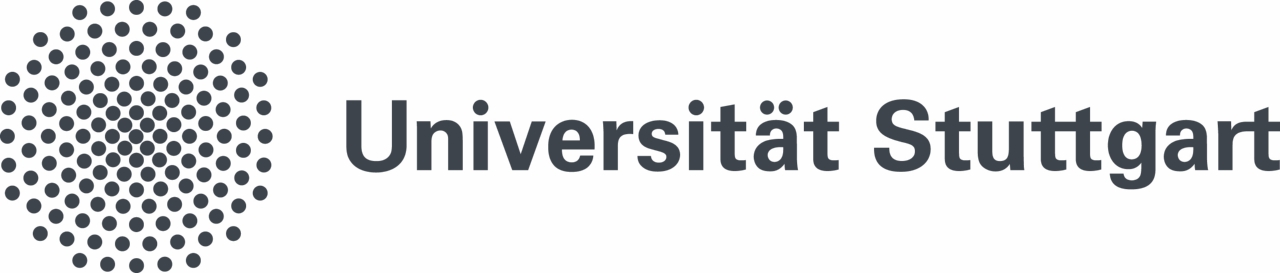 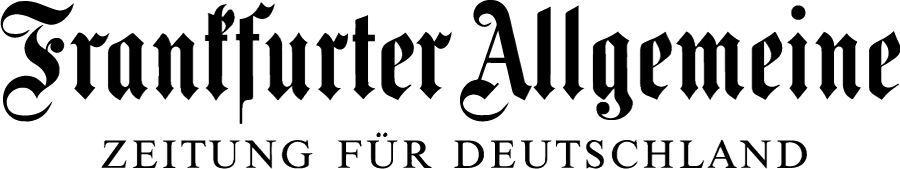 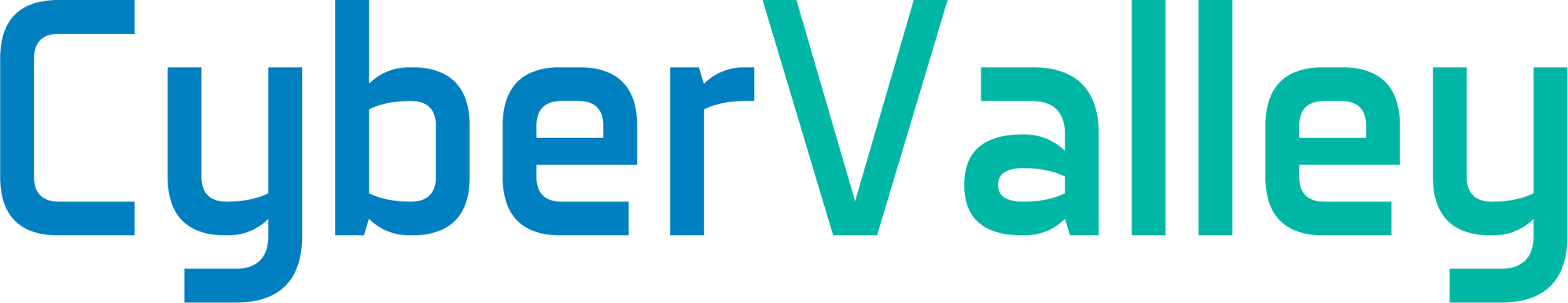 25. Oktober 2019, 19h
Uni Frankfurt, Campus Westend, Hörsaalzentrum, HZ4

Nachtgespräch
KI & Wirtschaft

Prof. Dr. Jürgen Schmidhuber 
im Gespräch mit Patrick Bernau
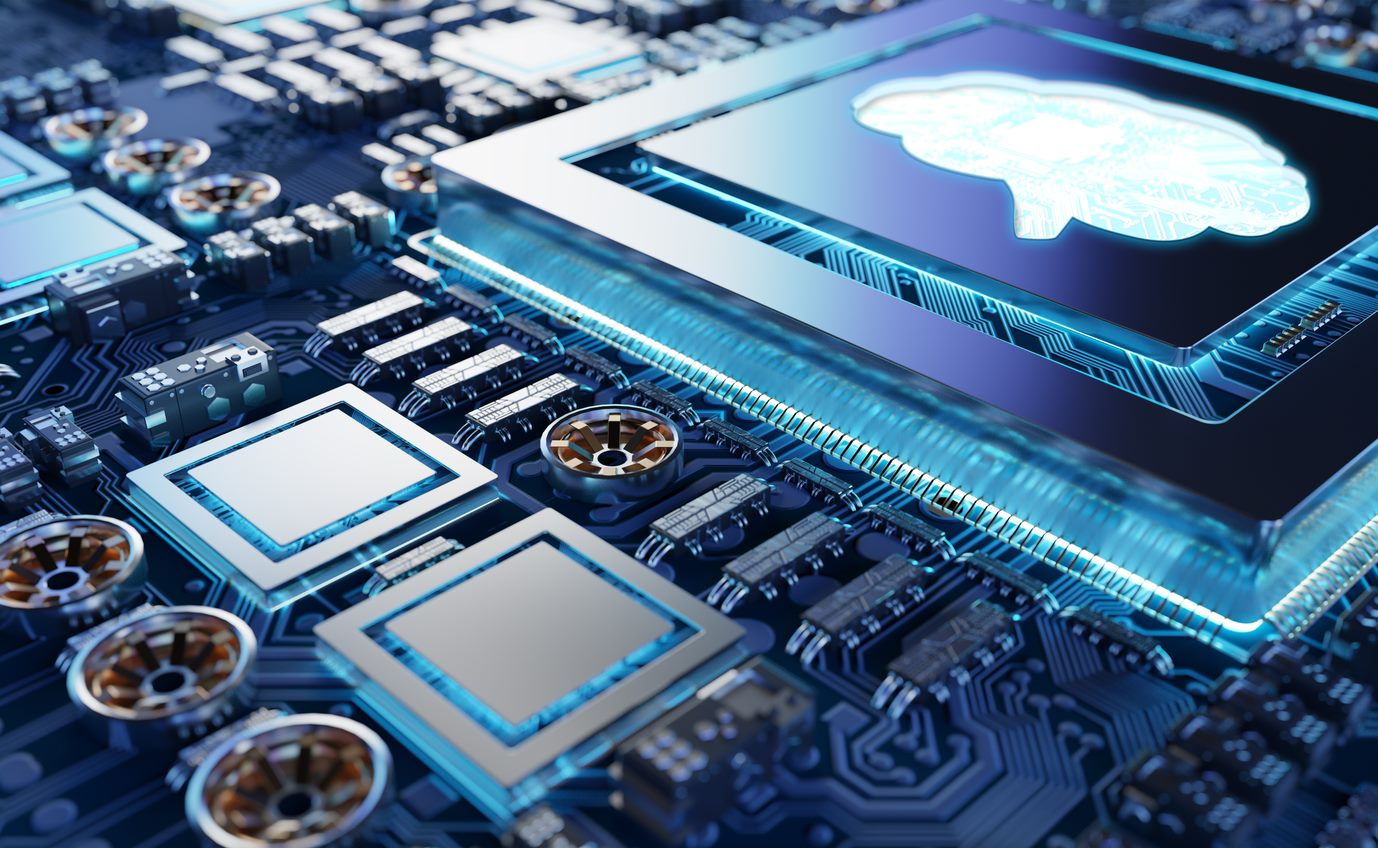 DAS GEHIRN 
DER ZUKUNFT
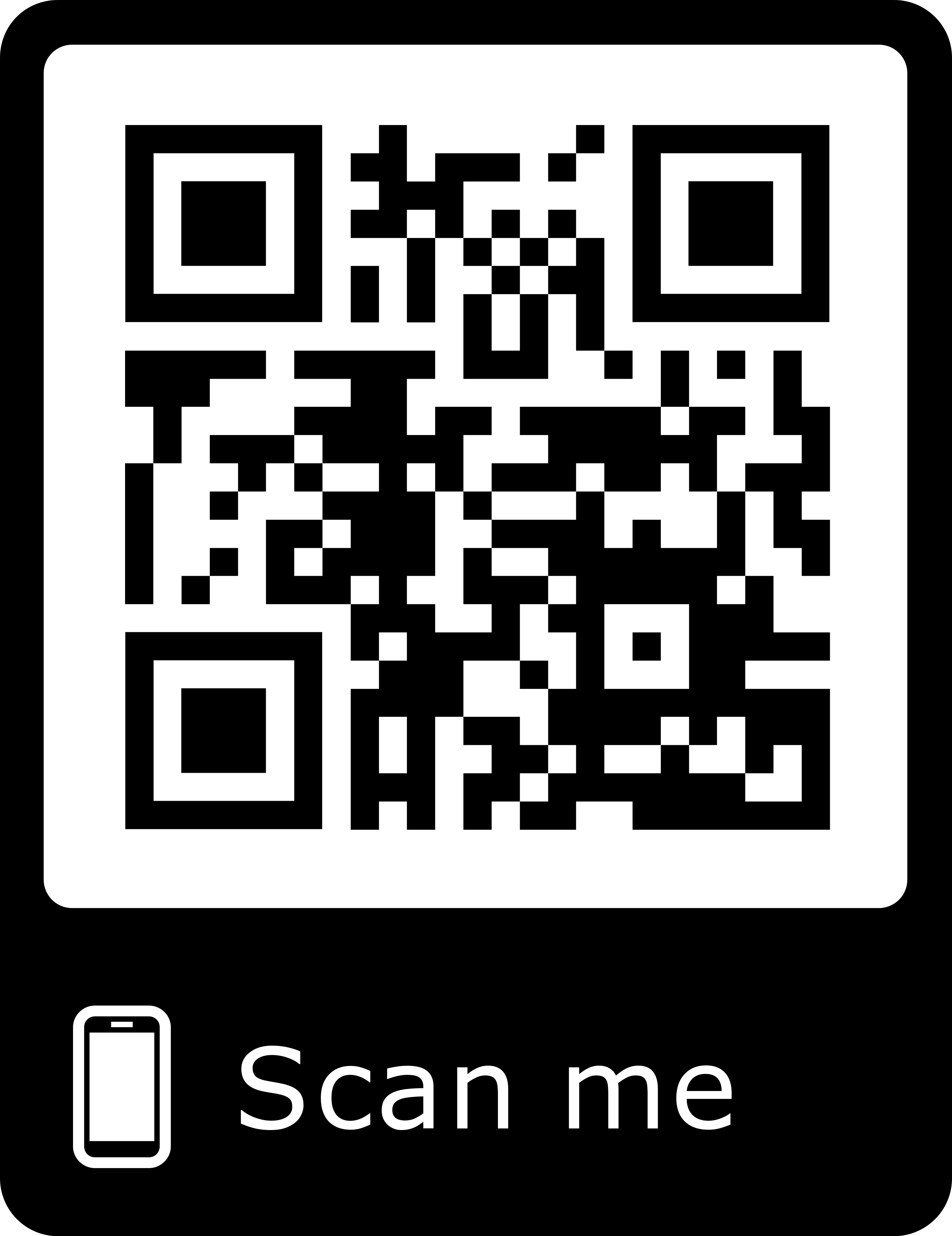 www.ghst.de/GehirnDerZukunft
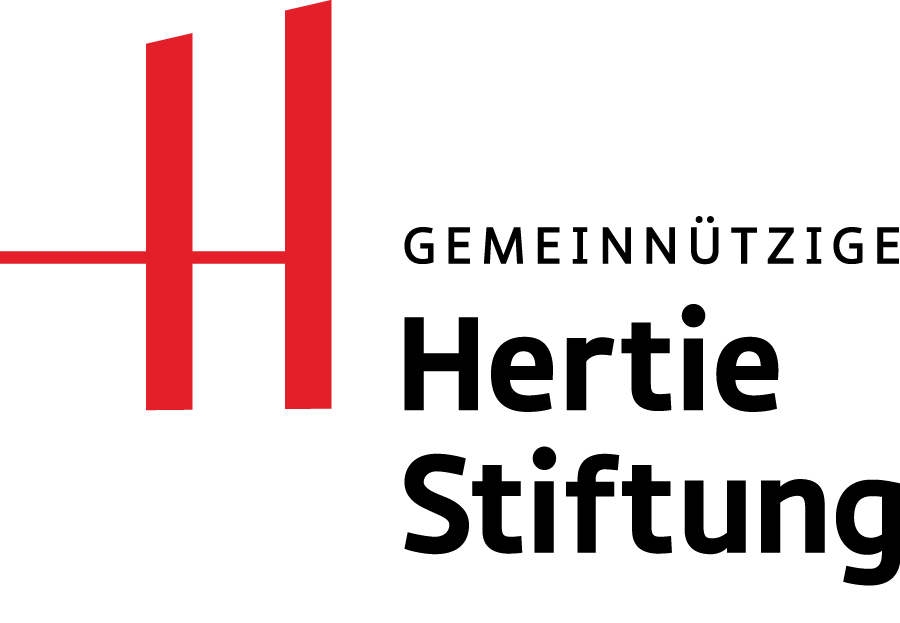 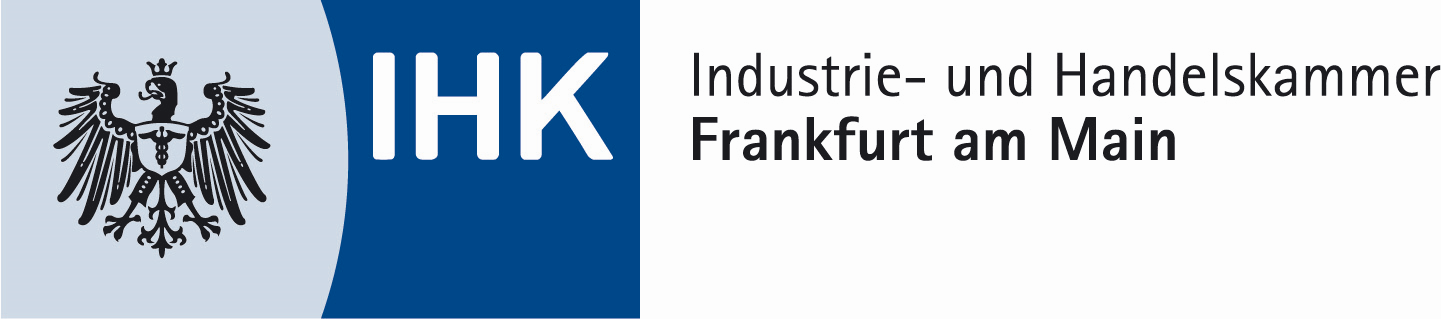 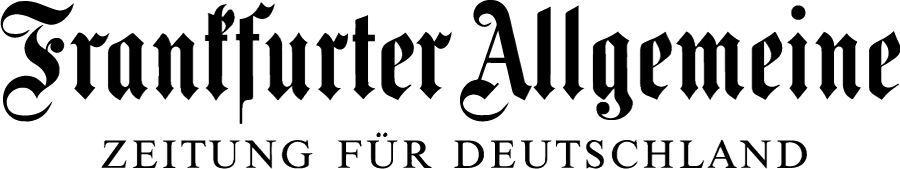